Wastewater Reuse Expansion in Austin
Ryan Grosskopf
Austin Wastewater Reuse
Centralized Austin Reuse
Problem?
Possible Solution: MBRs and Decentralized Reuse
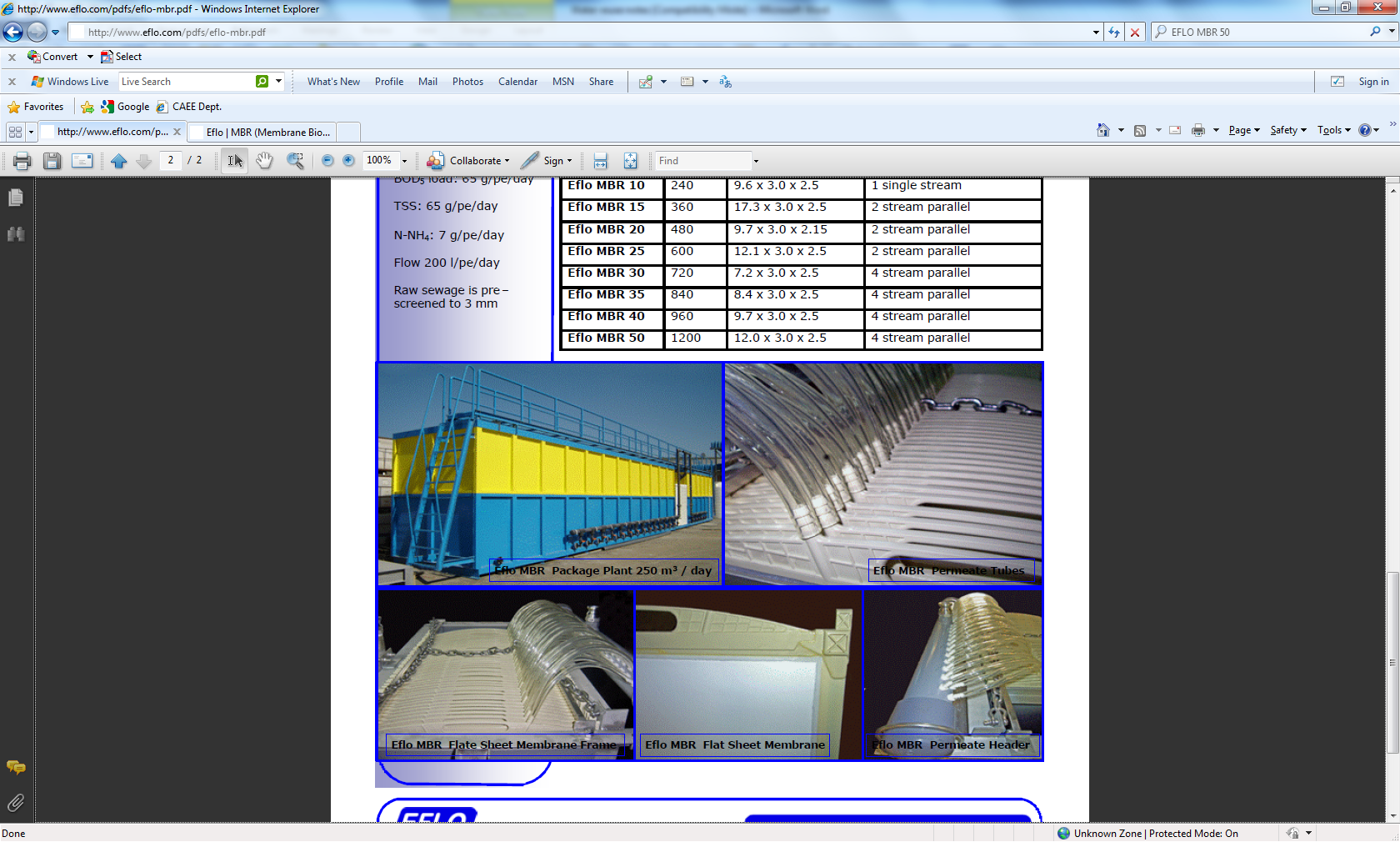 http://www.eflo.com/pdfs/eflo-mbr.pdf
250 m3/day or about 66,000 gpd
Where?Determine Treatment Plant and Use Locations
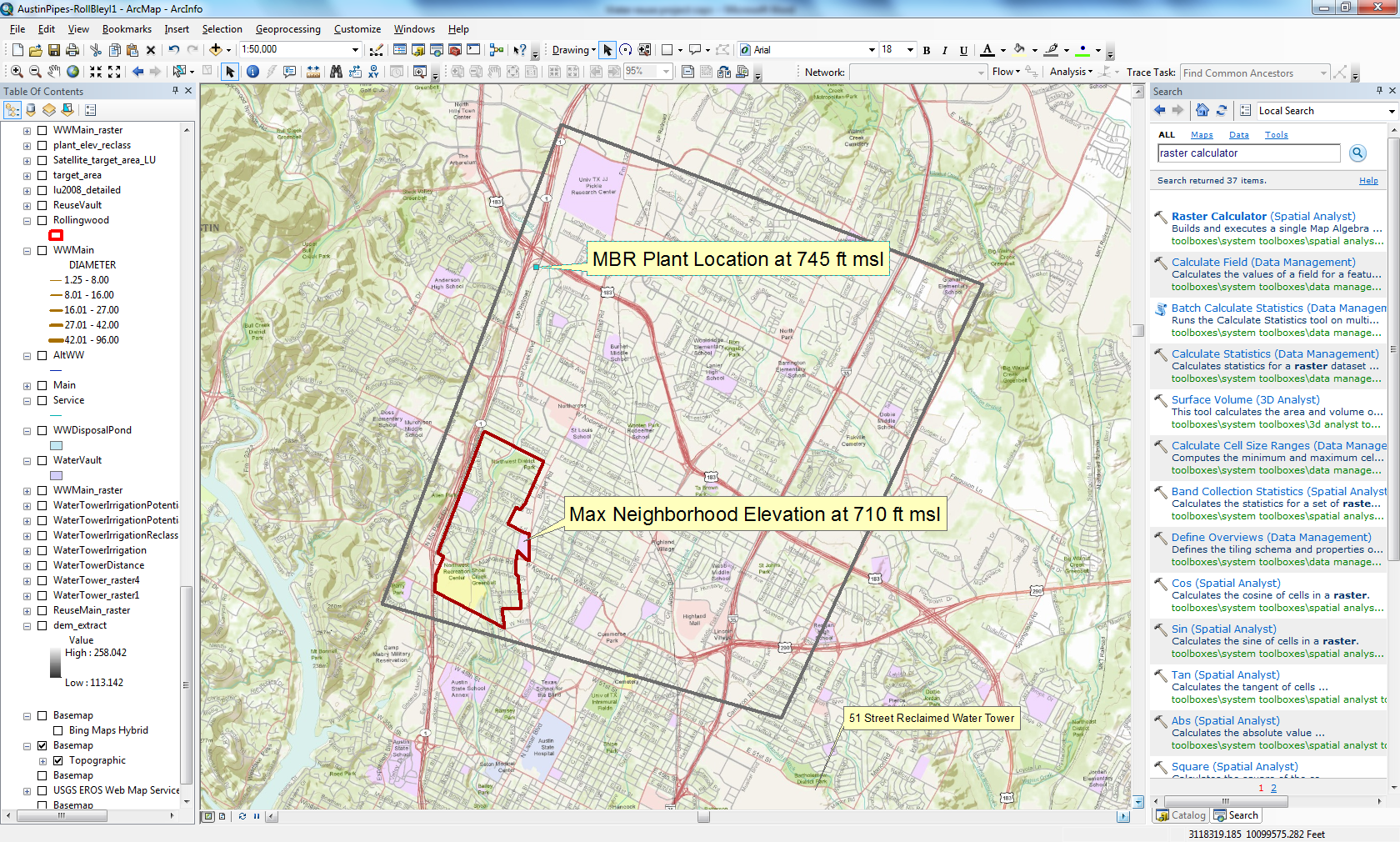 Current Infrastructure Limitations: 51st Street Tower
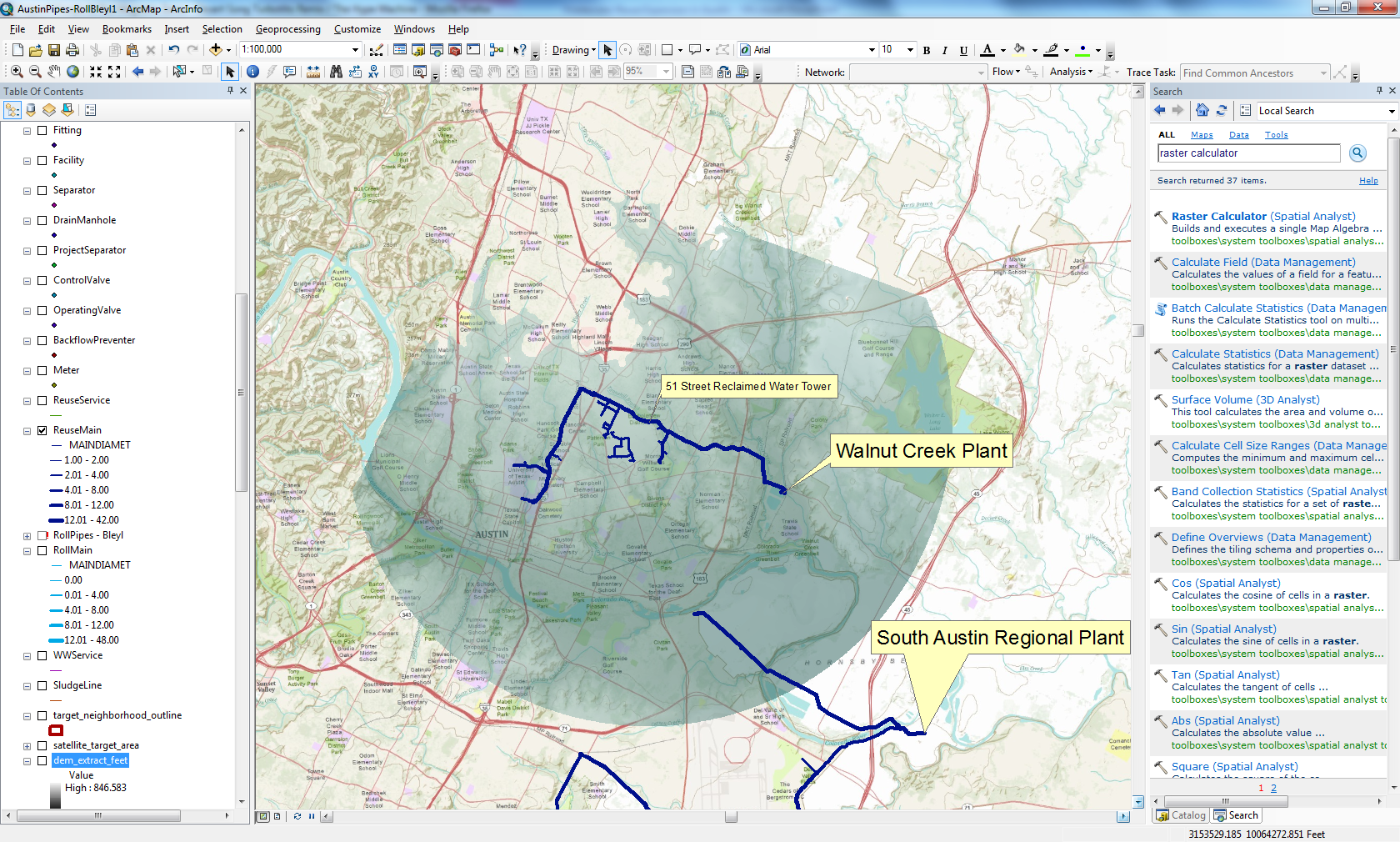 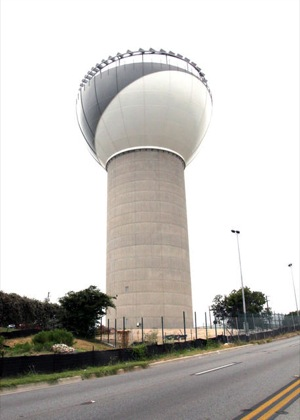 http://www.austinchronicle.com/
Which Neighborhood for Service?
Evaluation by hand…. TEDIOUS!
[Speaker Notes: Accuwater provides an evapotranspiration index for Austin based on turf, wind, precipitation, cloud cover, and temperature
2009 annual average: .042 in/day]
Selected Neighborhood Land Use by Area:~95% of property area likely has some irrigation
Plant Location
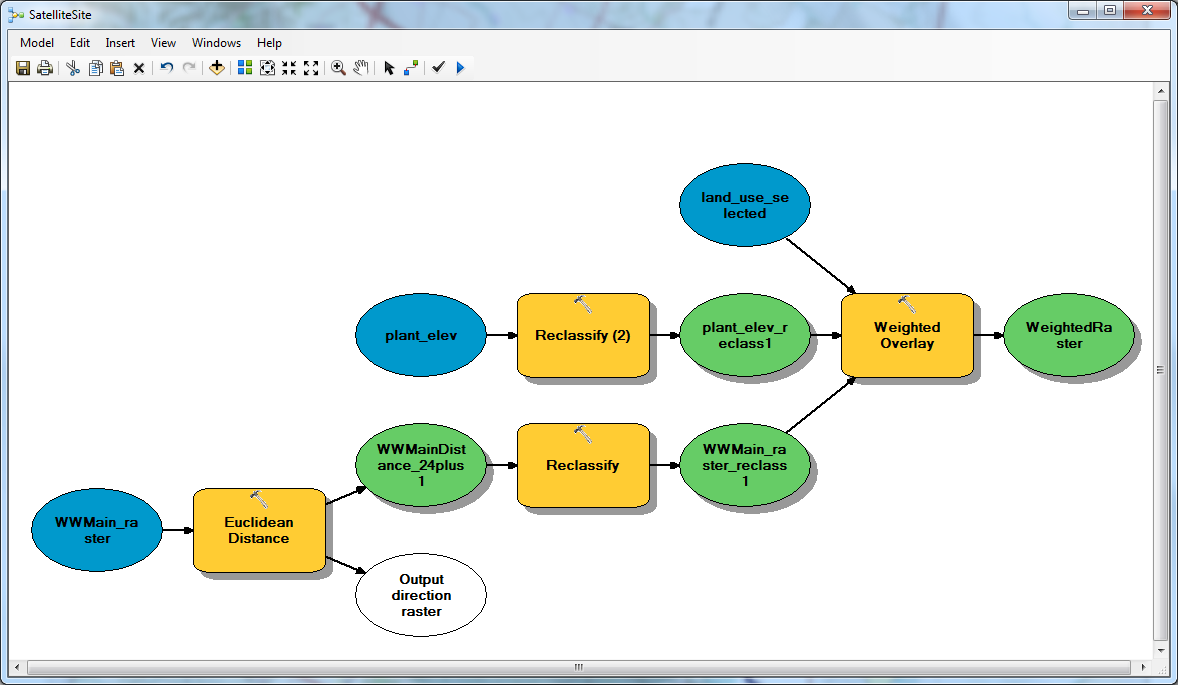 Jackpot!
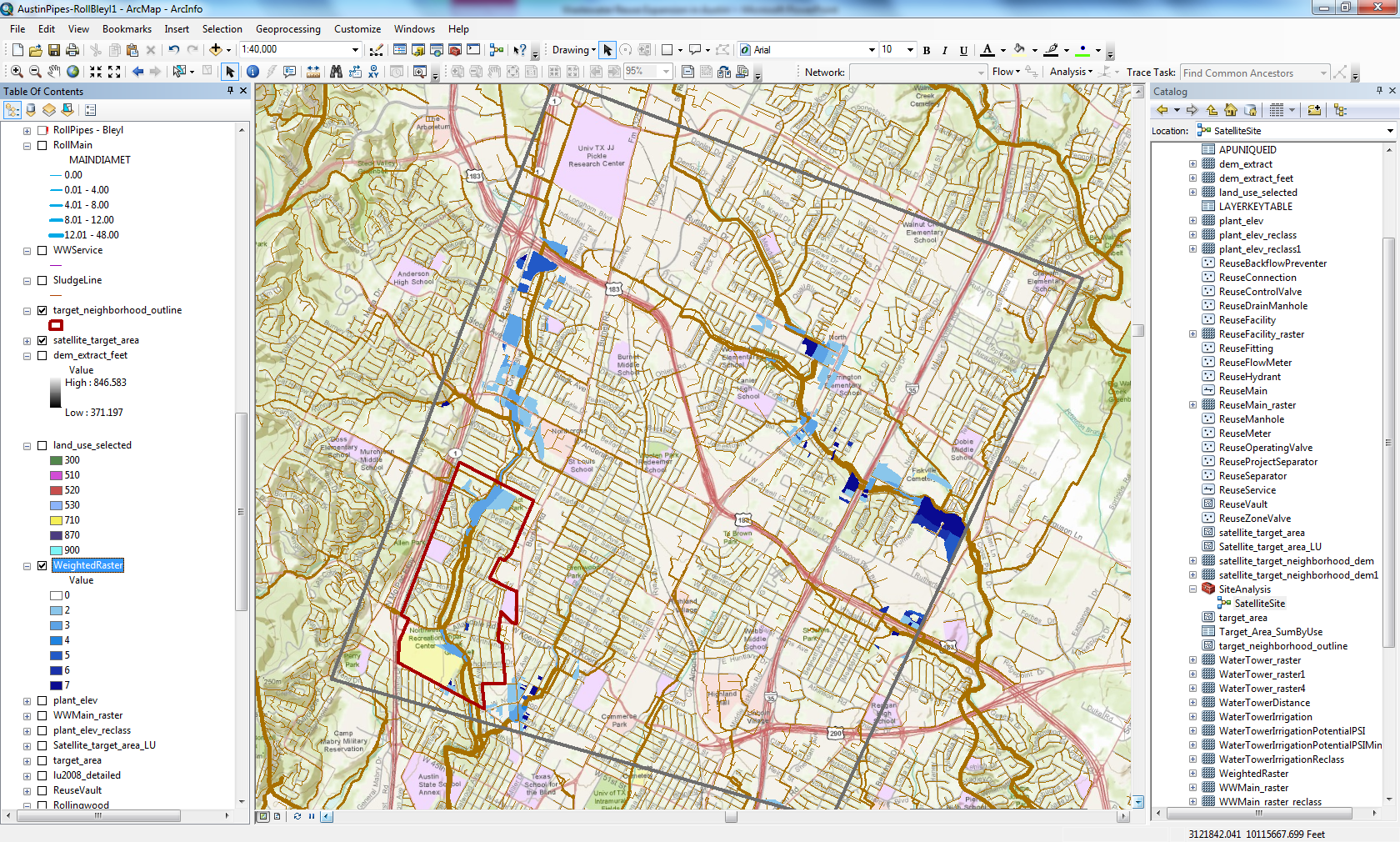 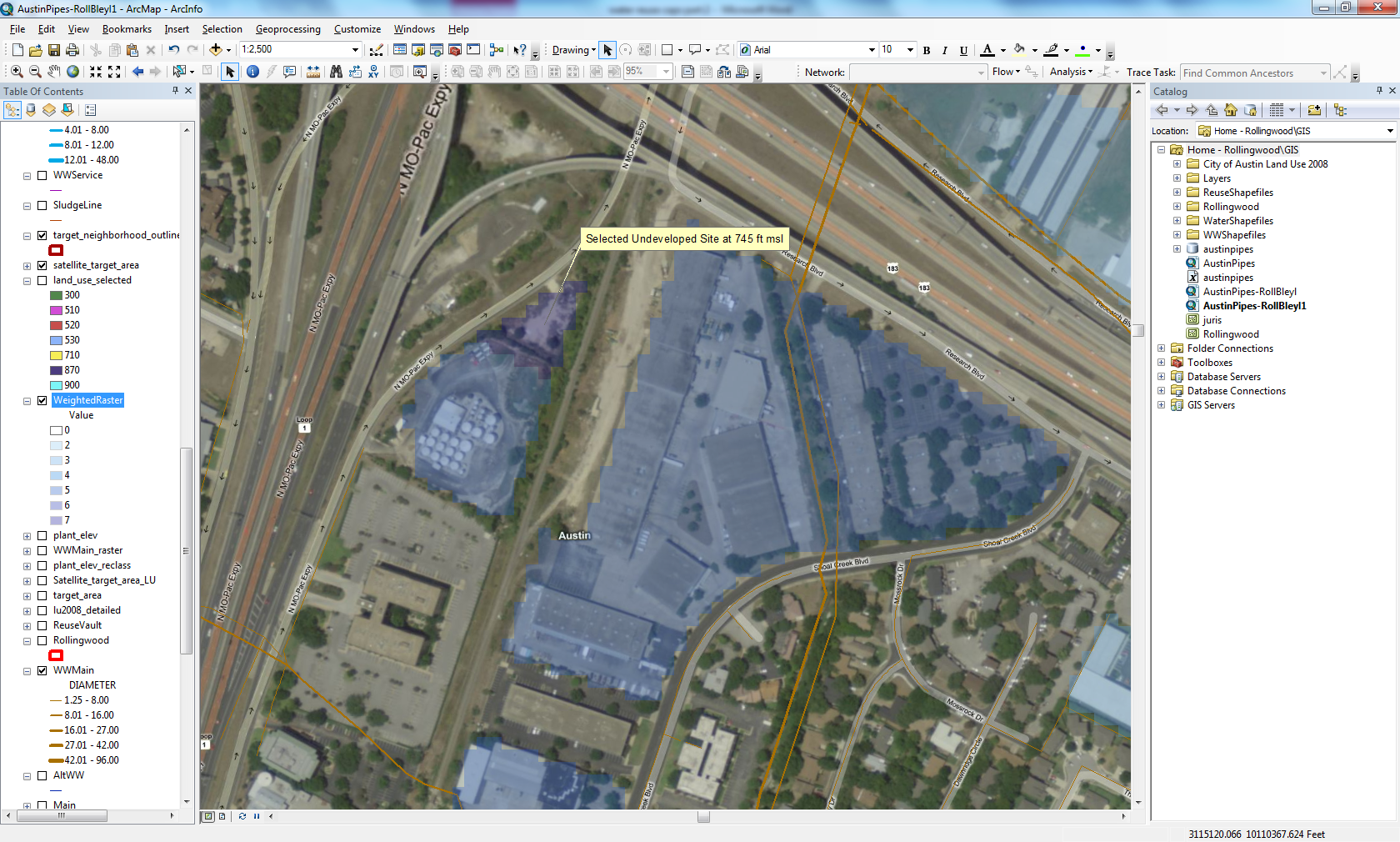 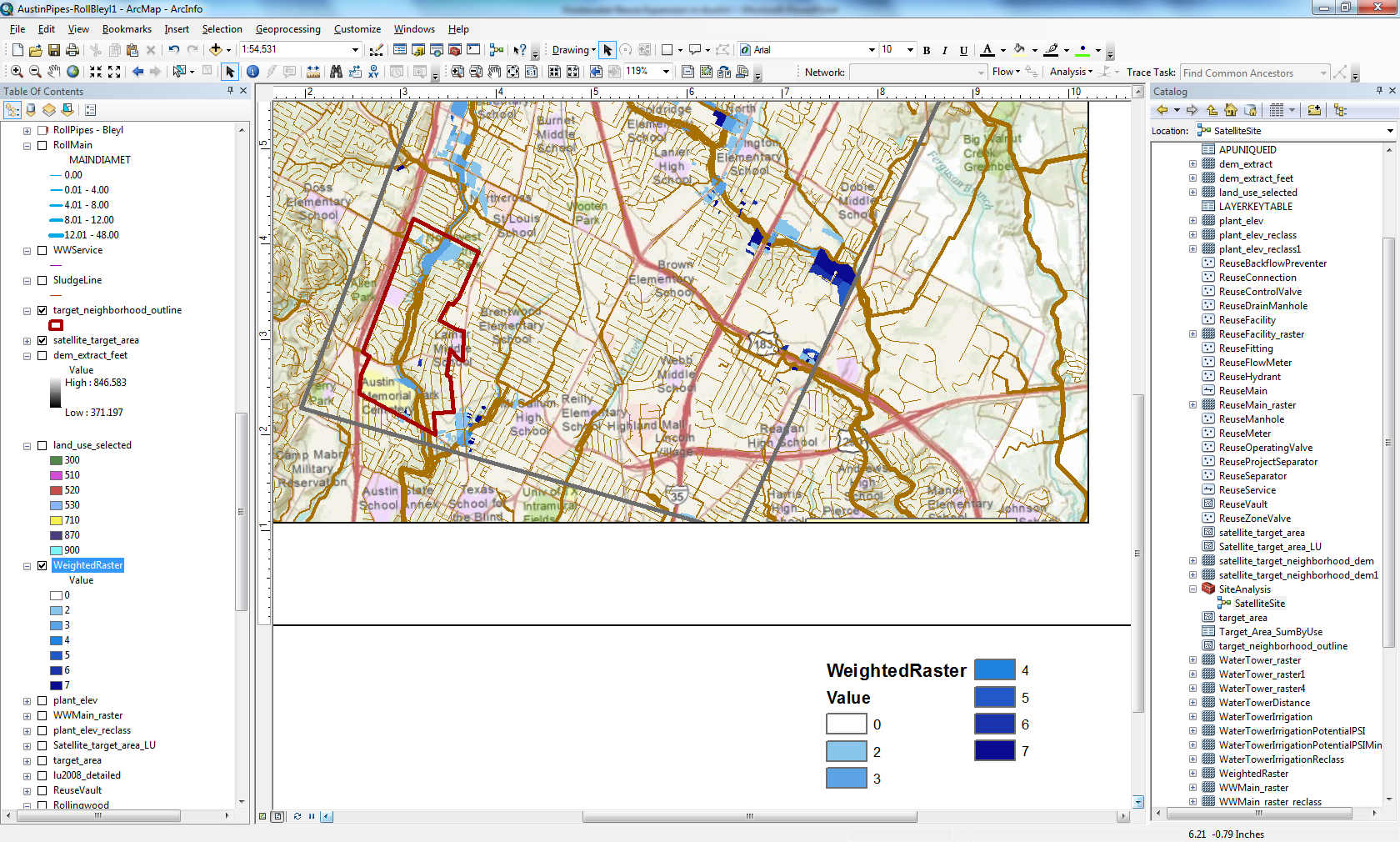